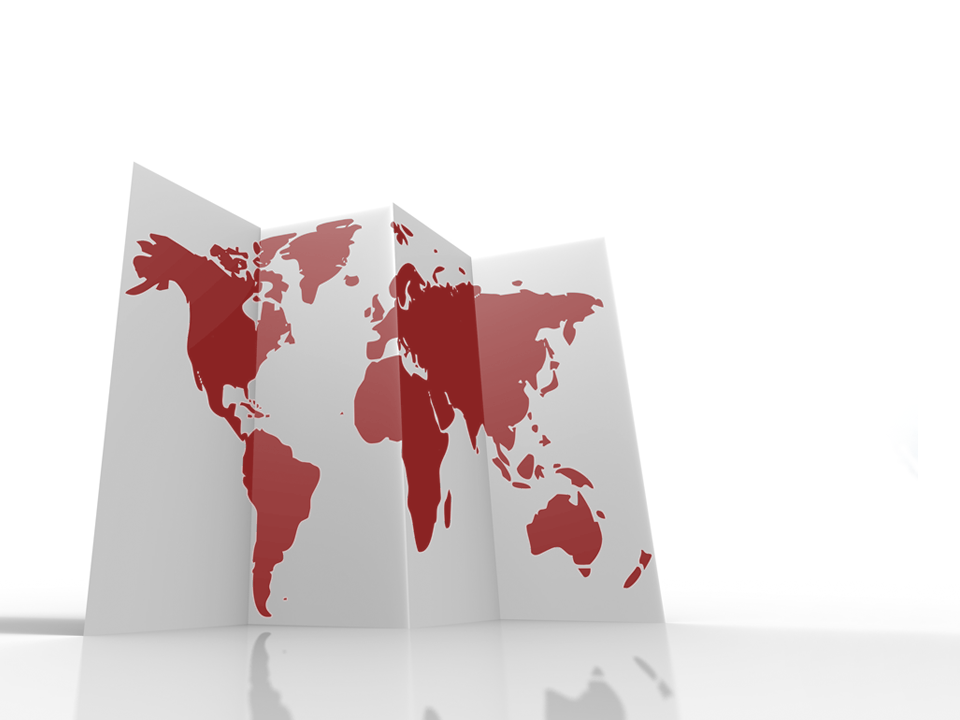 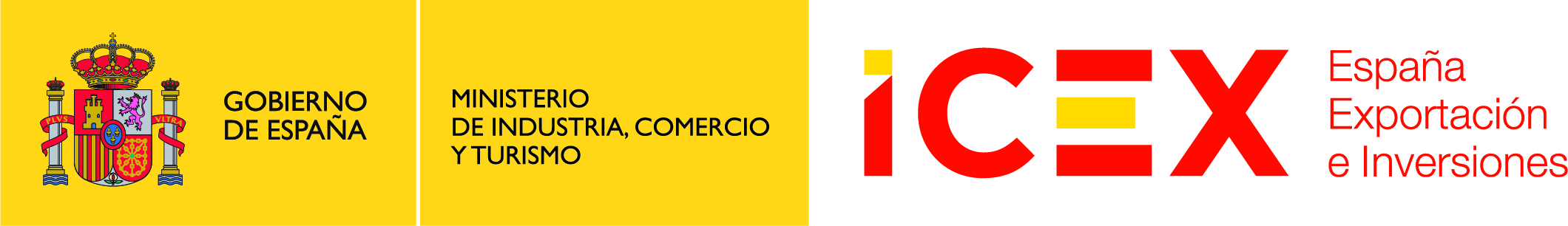 Al servicio de la internacionalización
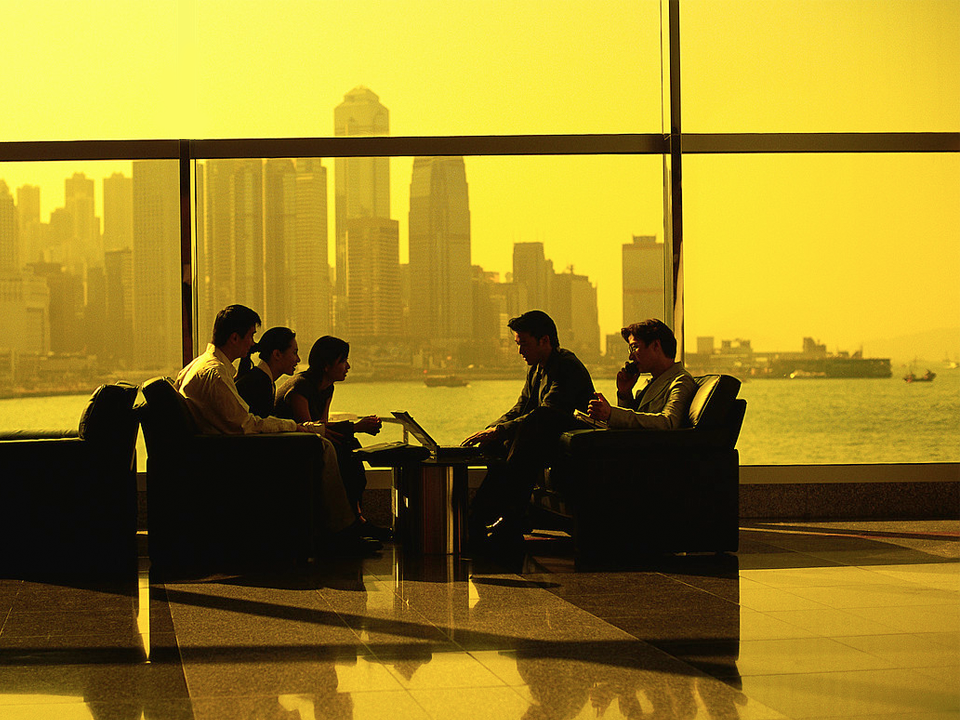 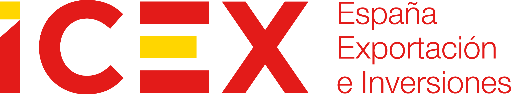 En ICEX tenemos:
Una VISIÓN: continuar siendo una referencia clave del sistema de apoyo a la internacionalización, reforzando nuestra posición y aportando la fiabilidad y confianza que las empresas requieren.

Una MISIÓN: apoyar a las empresas, la formación de profesionales y la atracción de inversiones extranjeras para incrementar la internacionalización de la economía española y acelerar un crecimiento económico más inclusivo y más sostenible, con empleo de calidad.
Un MANDATO: optimizar el uso de los recursos públicos y privados para maximizar la eficiencia en el servicio prestado a las empresas en términos de impacto.
2
Visión, misión, mandato
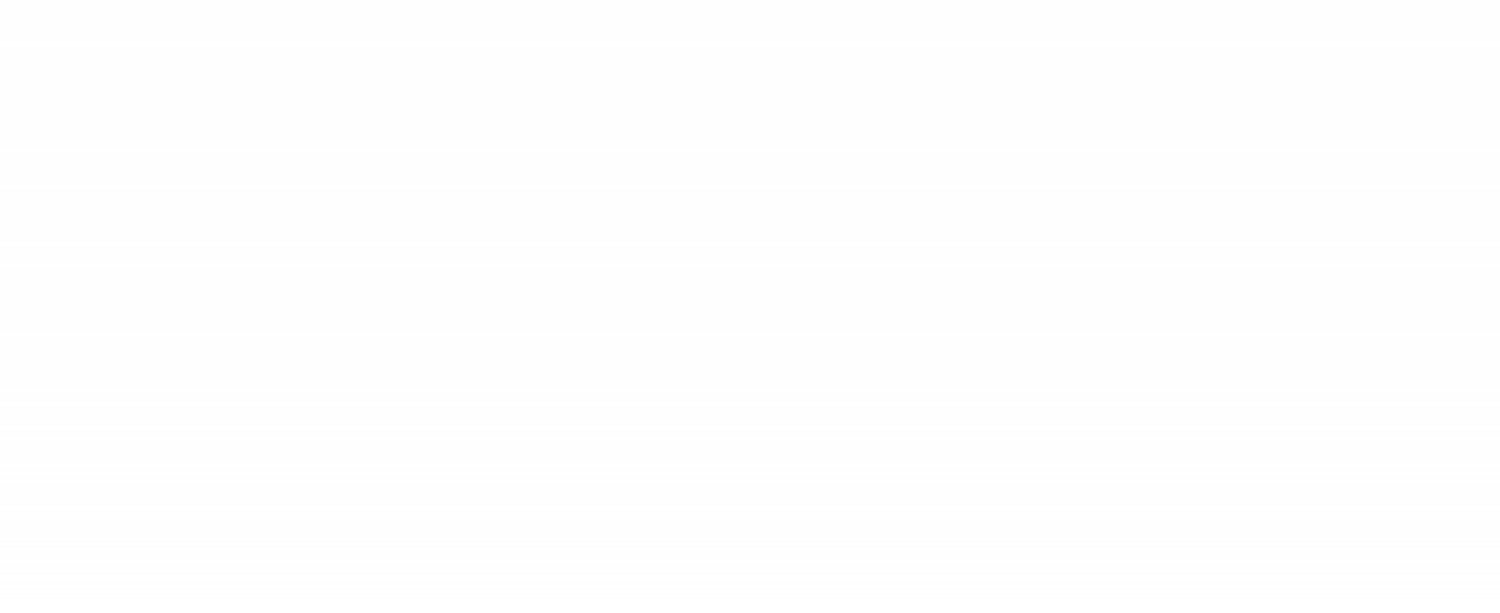 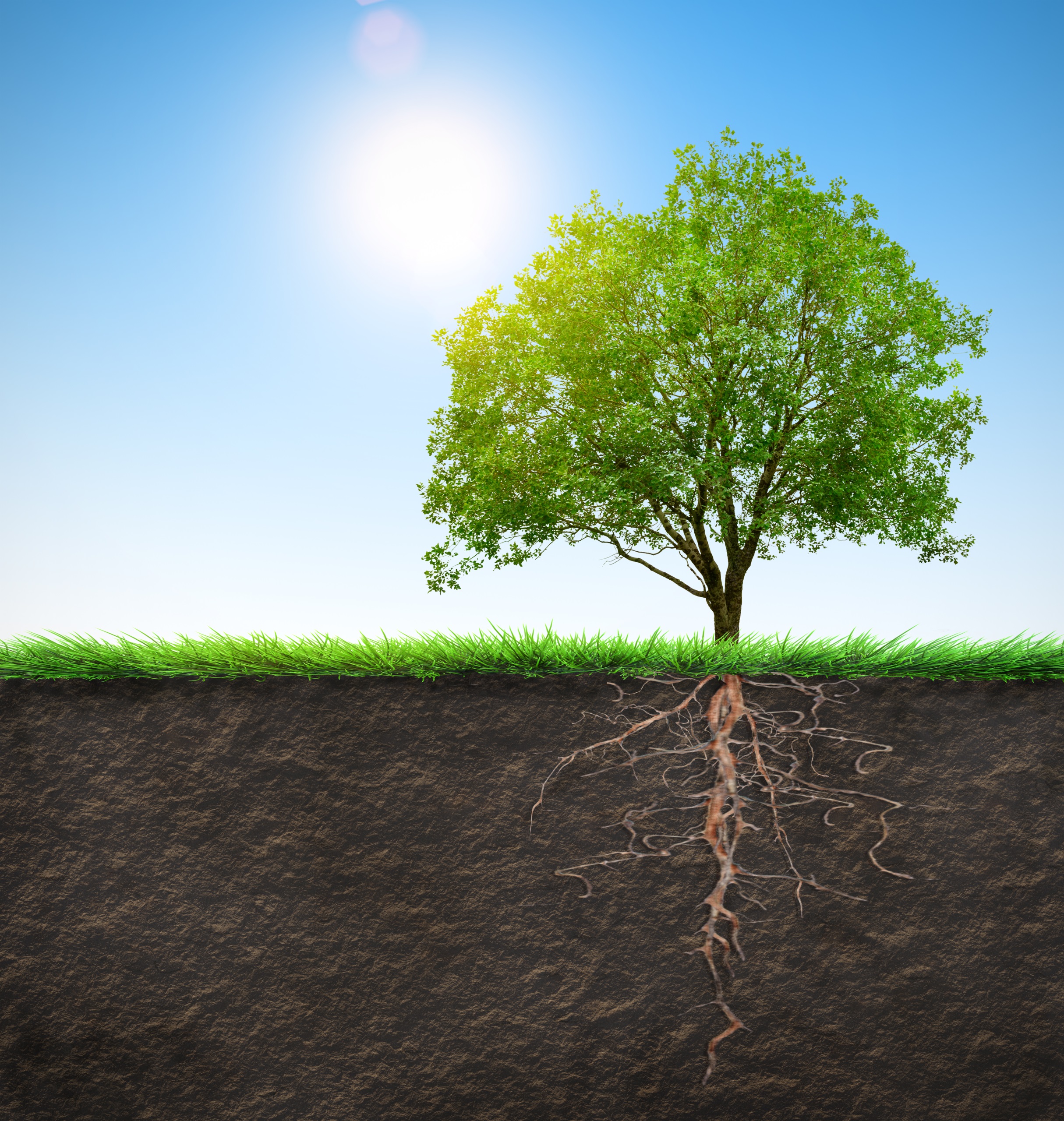 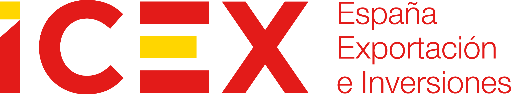 Valores que guían a ICEX:
APOYAR a las empresas, la formación de profesionales y la atracción de inversiones extranjeras para incrementar la internacionalización de la economía española y 
ACELERAR un crecimiento económico, 
más INCLUSIVO y más SOSTENIBLE, con empleo de calidad.
3
3
Valores
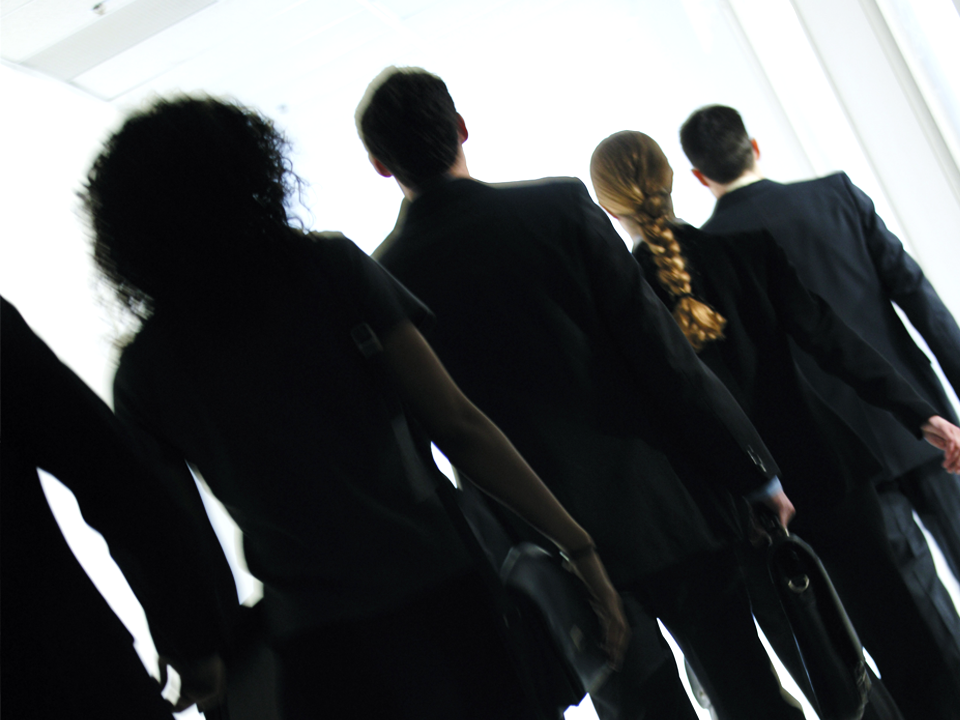 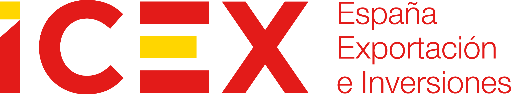 Con el equipo humano más experto
Más de 600 profesionales especializados en todo el mundo.
4
Equipo humano
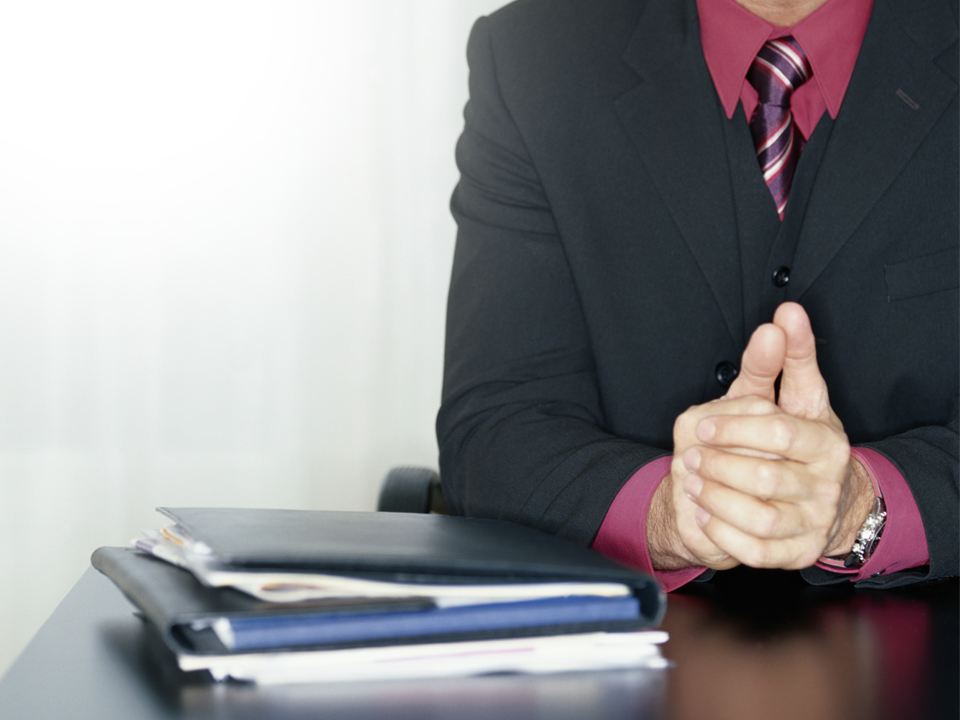 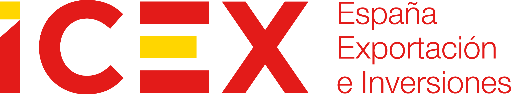 Muy cerca de las empresas
31 Direcciones Territoriales y Provinciales de Comercio en España.
5
Cercanía
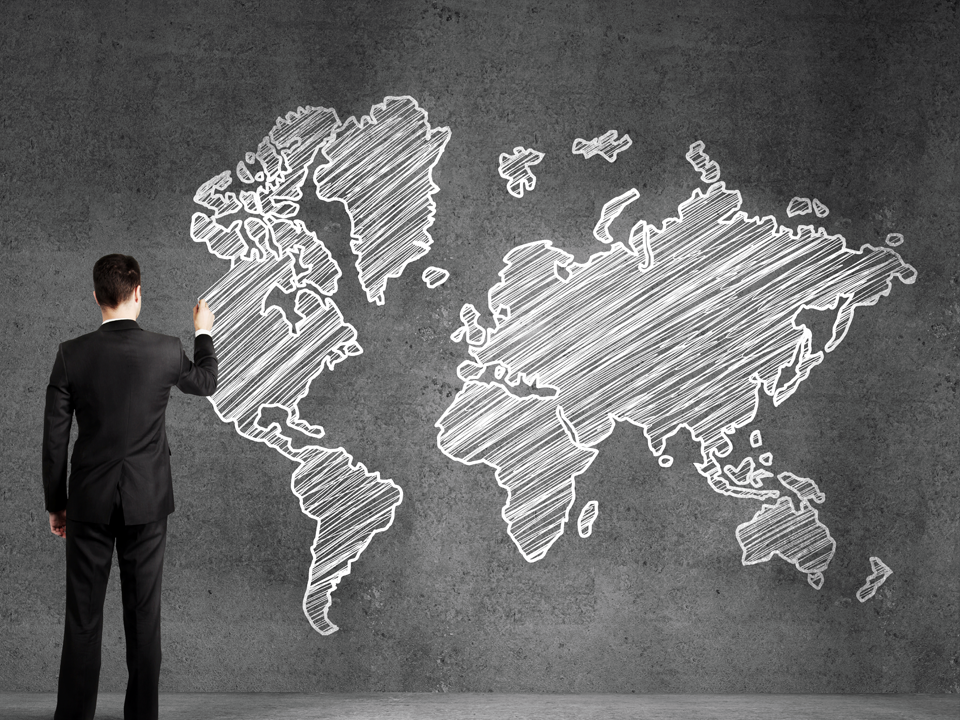 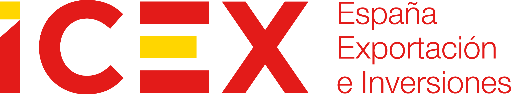 Para llevarlas a los cinco continentes
100 Oficinas Económicas y Comerciales en todo el mundo, la mayor red en el exterior.
6
Red exterior
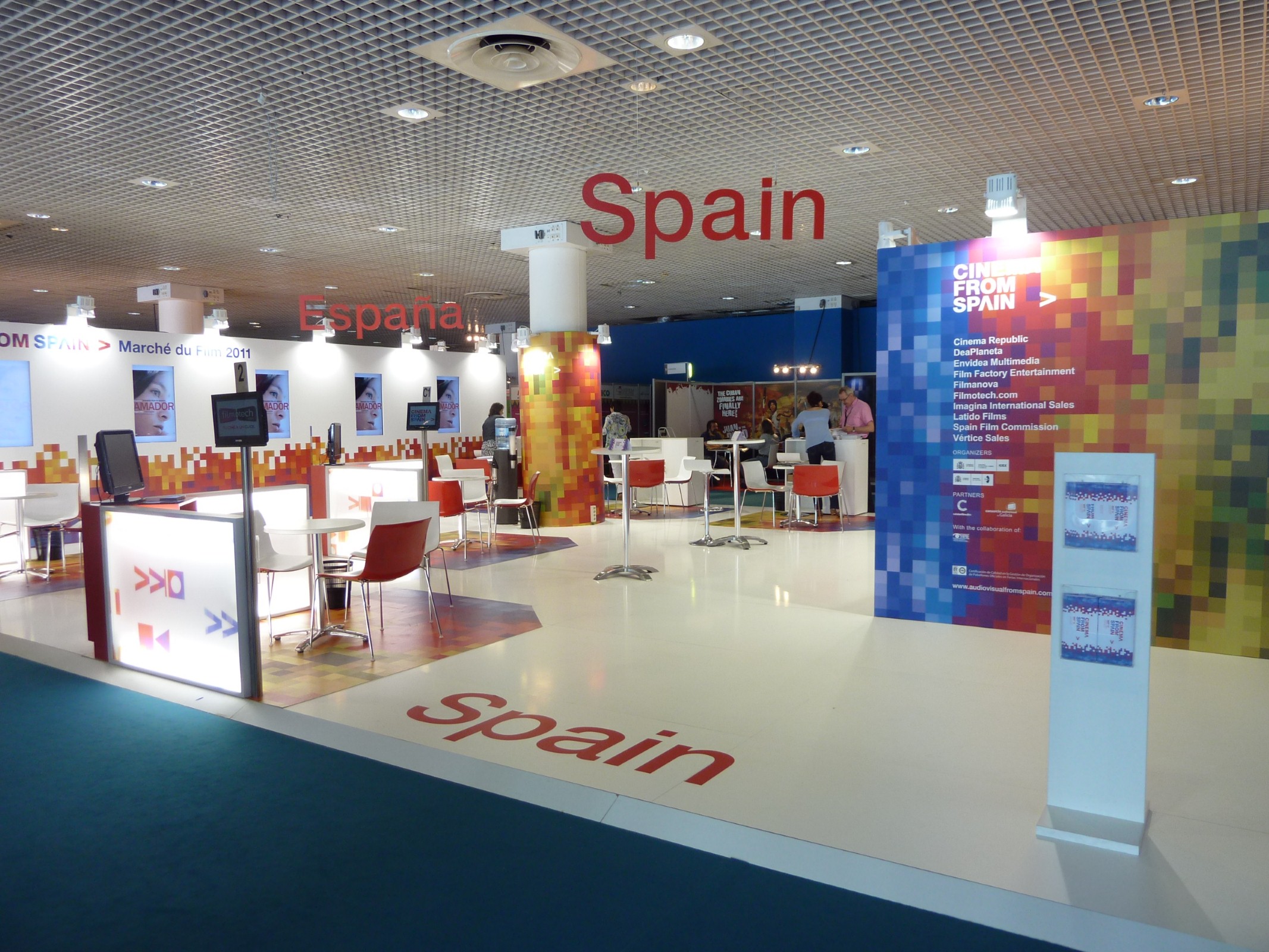 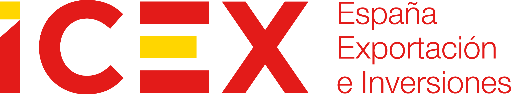 954 actividades anuales 
Con más de 22.577 participaciones empresariales.

Servicios Personalizados a empresasMás de 1.340 servicios al año. 

Asesoramiento IndividualizadoMás de 50.920 consultas resueltas cada año.

71 planesde internacionalización sectorial al año.
7
Exportación
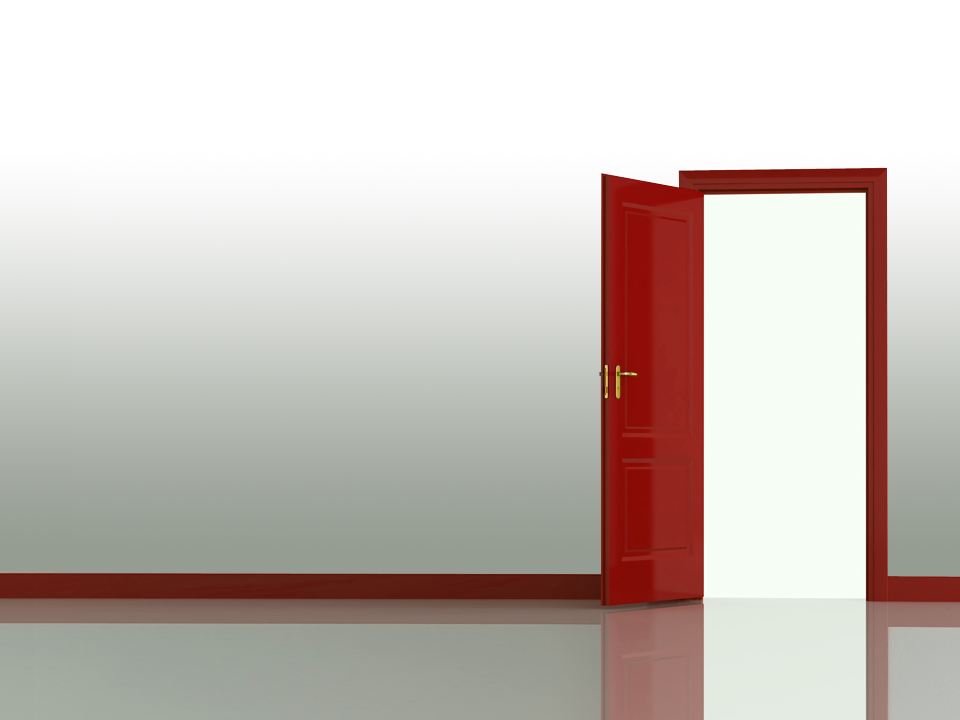 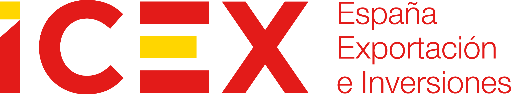 Cooperamos
Con cámaras de comercio, organismos autonómicos y organizaciones empresariales.
Para unir sinergias y potenciar la capacidad de internacionalización.
8
Cooperación
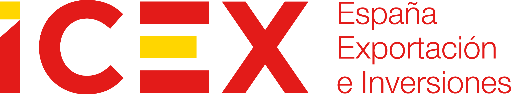 96
2
Encuentros Empresariales, con fuerte apoyo institucional, con 375 empresas españolas y locales participantes.
acciones en ferias, en 18 países, con 1.137 participaciones empresariales 
y 884 empresas beneficiarias.
69
15
misiones comerciales con 
145 participaciones empresariales.
Jornadas técnicas/Partenariado Multilateral, con fuerte apoyo institucional.
293
291
actividades como campañas de promoción, jornadas técnicas, exposiciones y 
acciones de relaciones públicas.
nuevas empresas participantes
en el programa ICEX Next.
10,23
1.343
millones de euros por cuotas devueltas, beneficiando a más de 1.500 empresas.
Servicios personalizados contratados y 2.365 unidades facturadas.
9
Cifras 2020
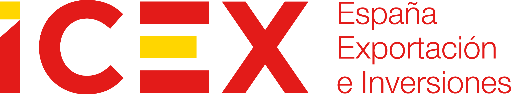 821
30.198
usuarios de empresa española con servicios concedidos en 2020
beneficiarios del Programa de Becas de ICEX
141
57.709
acciones de formación sobre análisis de mercado, con 8.038 participaciones empresariales
empresas suscritas en Aula Virtual
1.128
50.924
informes sectoriales y 319 documentos de información sobre países, publicados en www.icex.es
consultas resueltas a través Ventana Global y 27.916 empresas atendidas
40
69
proyectos gestionados por ICEX-Invest in Spain han contribuido a la creación de 1.064 puestos de trabajo
Misiones comerciales con 
145 participaciones empresariales
10
Cifras 2020
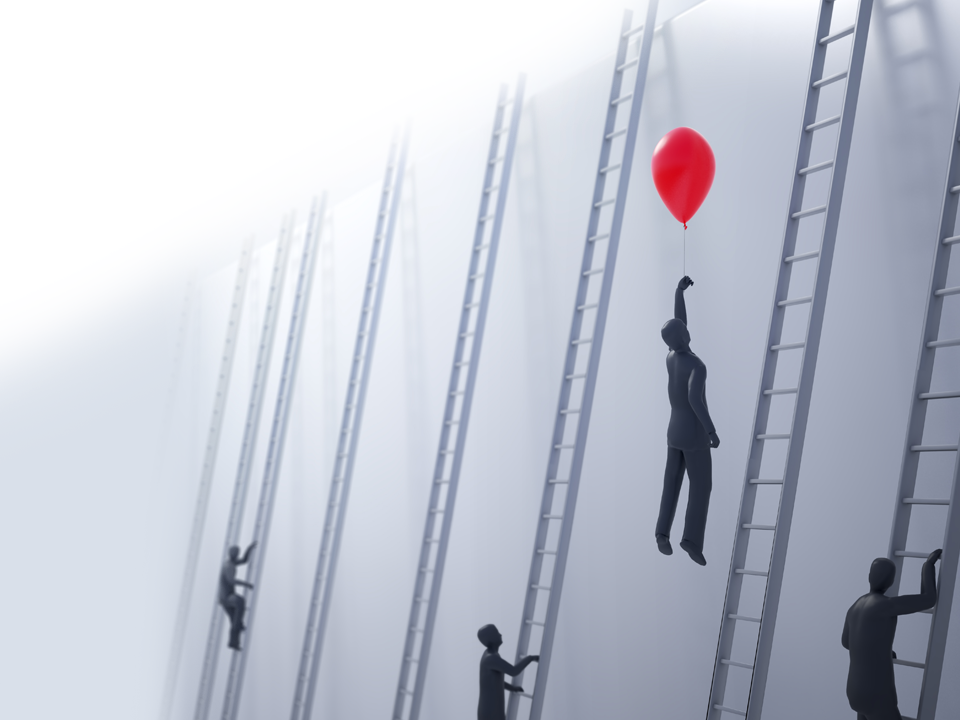 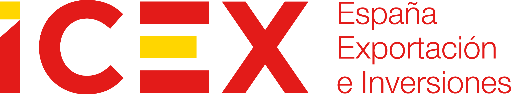 ¿Qué ofrecemos?
Soluciones para todo tipo de empresas  
    Para dar los primeros pasos.    Para consolidar las exportaciones.    Para implantarse o invertir en el exterior.    Para la atracción de inversiones a España.
Servicios de información, asesoramiento y formación
11
Servicios
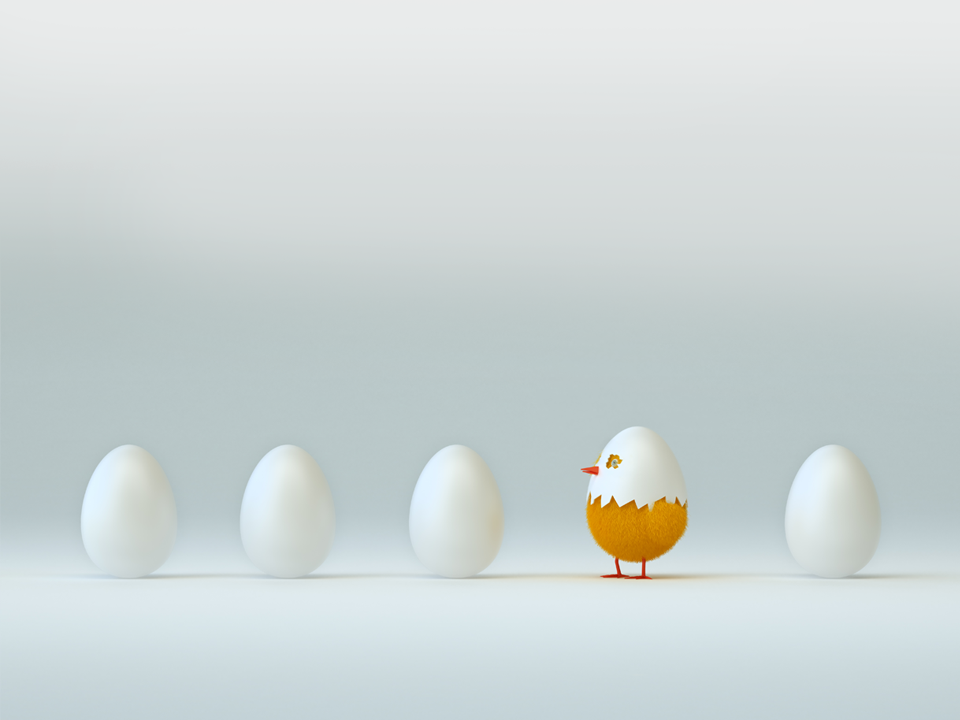 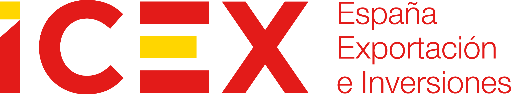 ¿Cómo empezar a exportar?
Si aún no ha dado los primeros pasos, ICEX es el punto de partida.
12
Iniciación
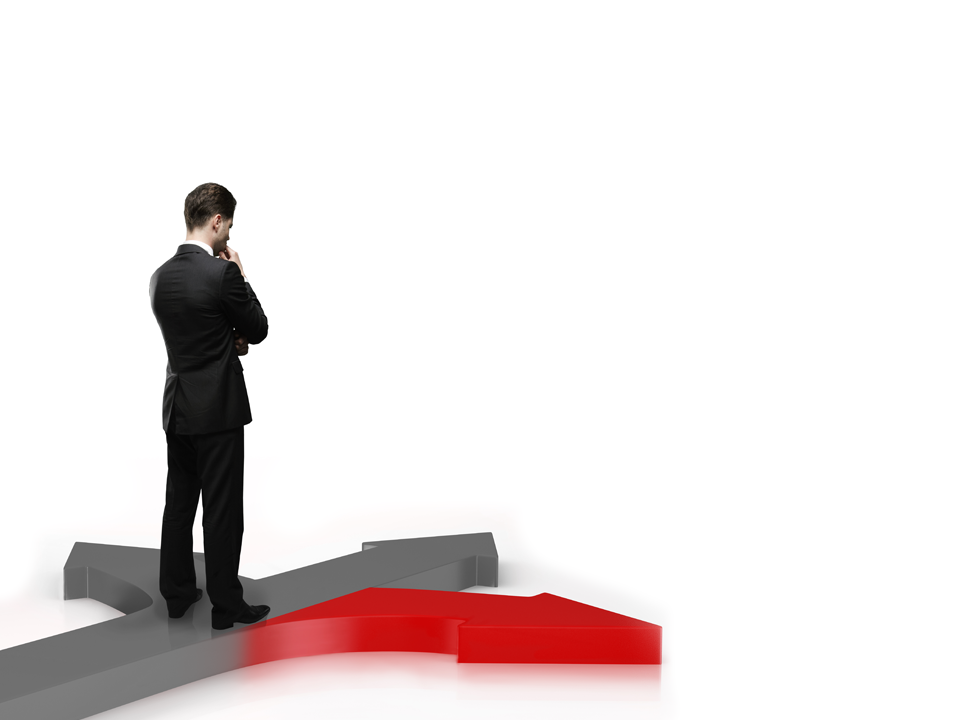 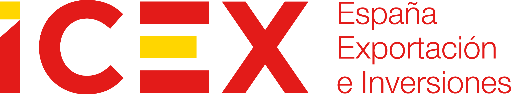 Elabore una estrategia
ICEX Next le ayuda a diseñar 
una estrategia acertada
Profesionales especializados le asesorarán en la puesta en marcha de la estrategia de internacionalización y consolidación en el exterior.
ICEX cofinancia el 50% de los gastos, hasta un máximo de 15.000 €.
www.icex.es/icexnext
13
Iniciación
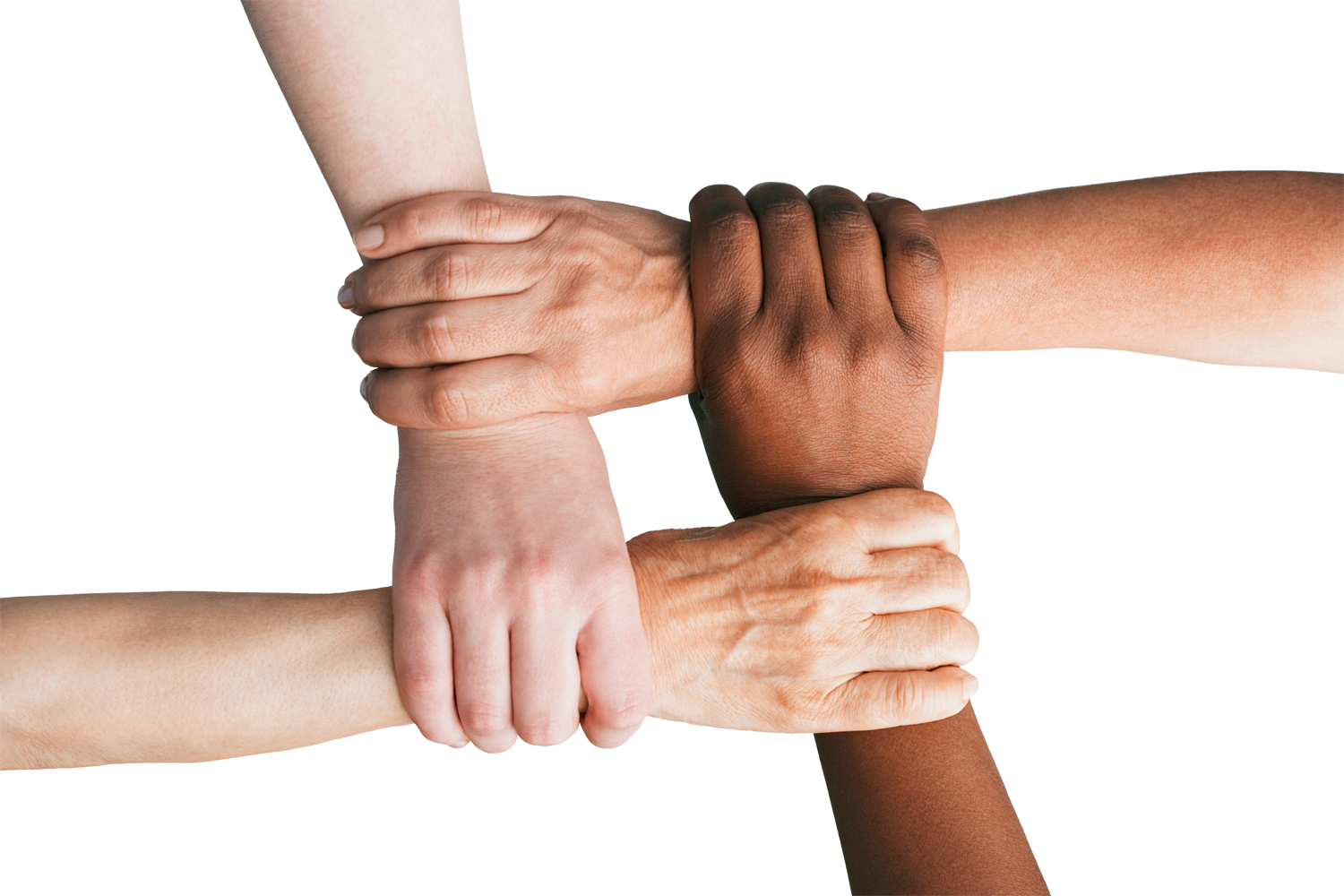 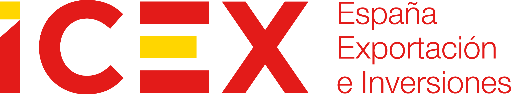 Para consolidar las exportaciones
Si ya exporta y quiere consolidar sus ventas, ICEX actúa de socio colaboradory le ayuda a abrir nuevos mercados.
14
Exportación
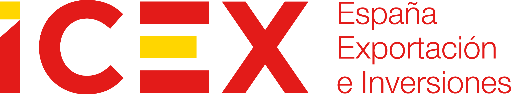 Promocione su empresa
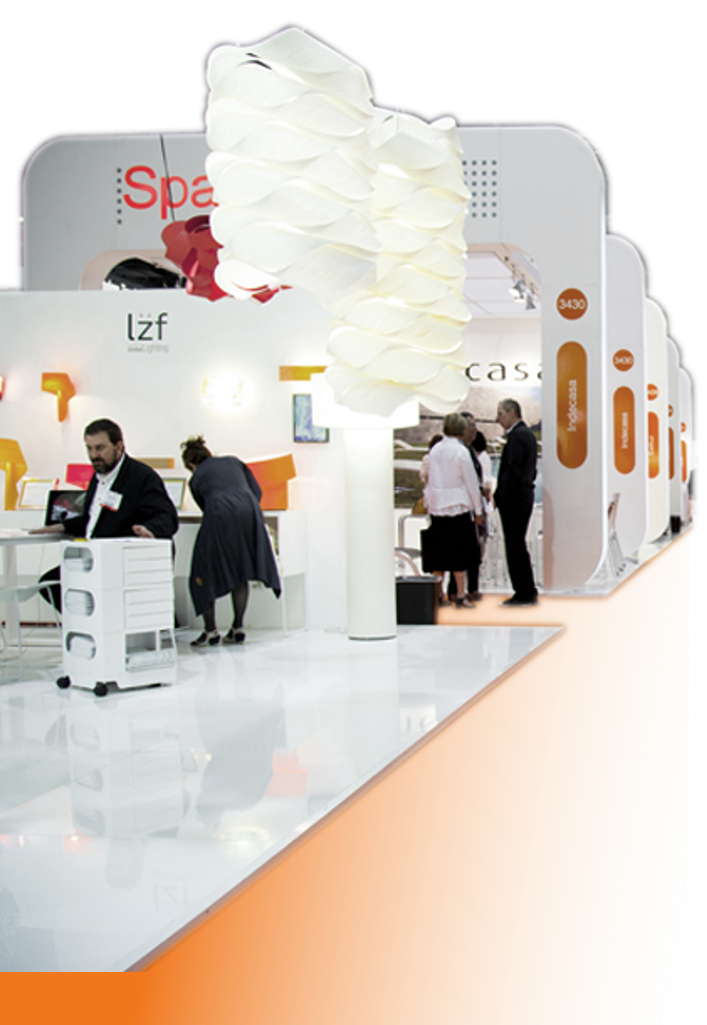 Le apoyamos en sus acciones de promoción 
en mercados exteriores:
Participación en ferias internacionales. 
Misiones comerciales y de estudio.
Traemos compradores y prescriptores de opinión para que conozcan su producto. 
Jornadas técnicas y comerciales.
Campañas de promoción, relaciones públicas y material promocional.
www.icex.es/actividades
15
Exportación
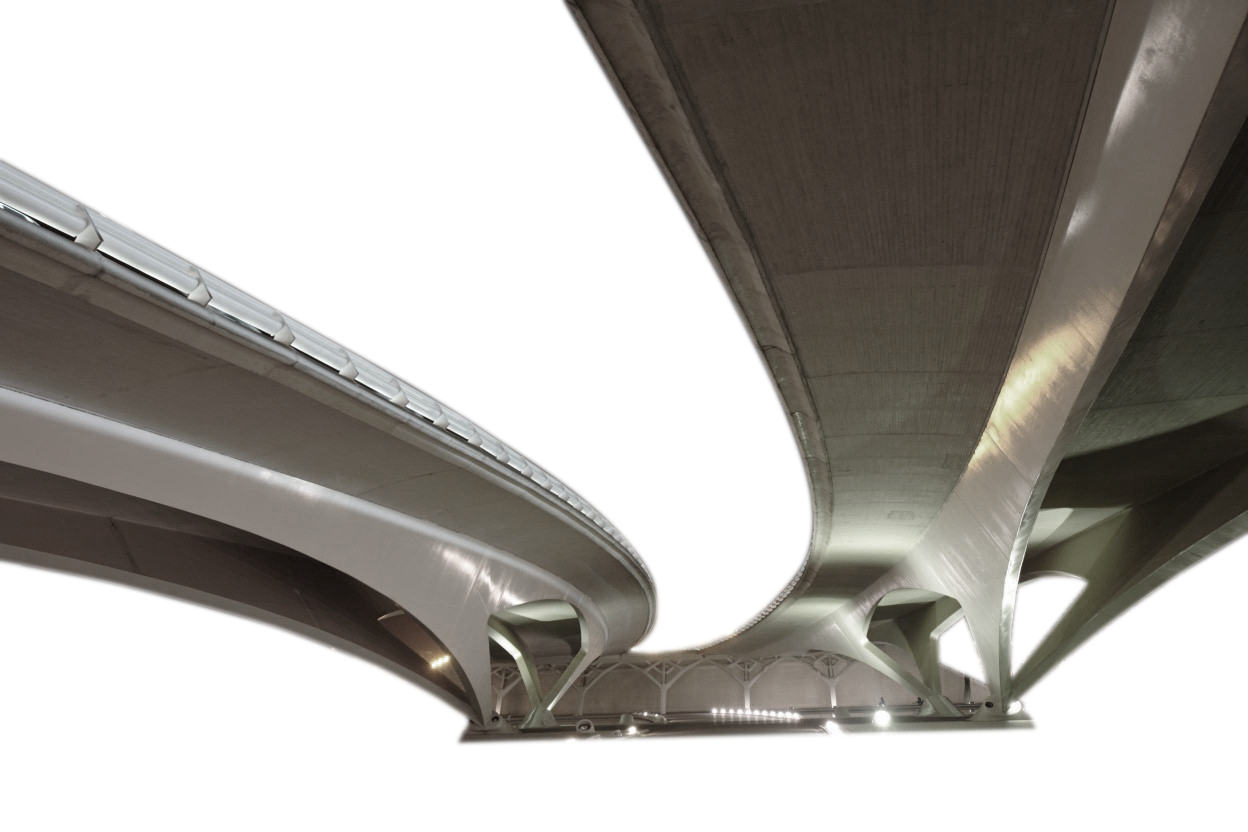 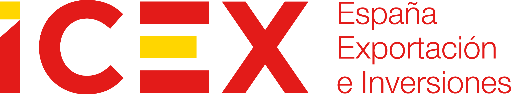 Participe en licitaciones y proyectos multilaterales
Fomentamos la participación de empresas españolas en licitaciones de organismos multilaterales
Información actualizada sobre organismos, guías y estudios de mercado.
Servicio ICEX ON de información sobre oportunidades de negocio.
Formación (másteres, cursos avanzados y NOOCs).
Promoción (partenariados, seminarios y jornadas).
Servicios de apoyo personalizado, incluyendo asesoramiento.
www.icex.es/organismos multilaterales
16
Exportación
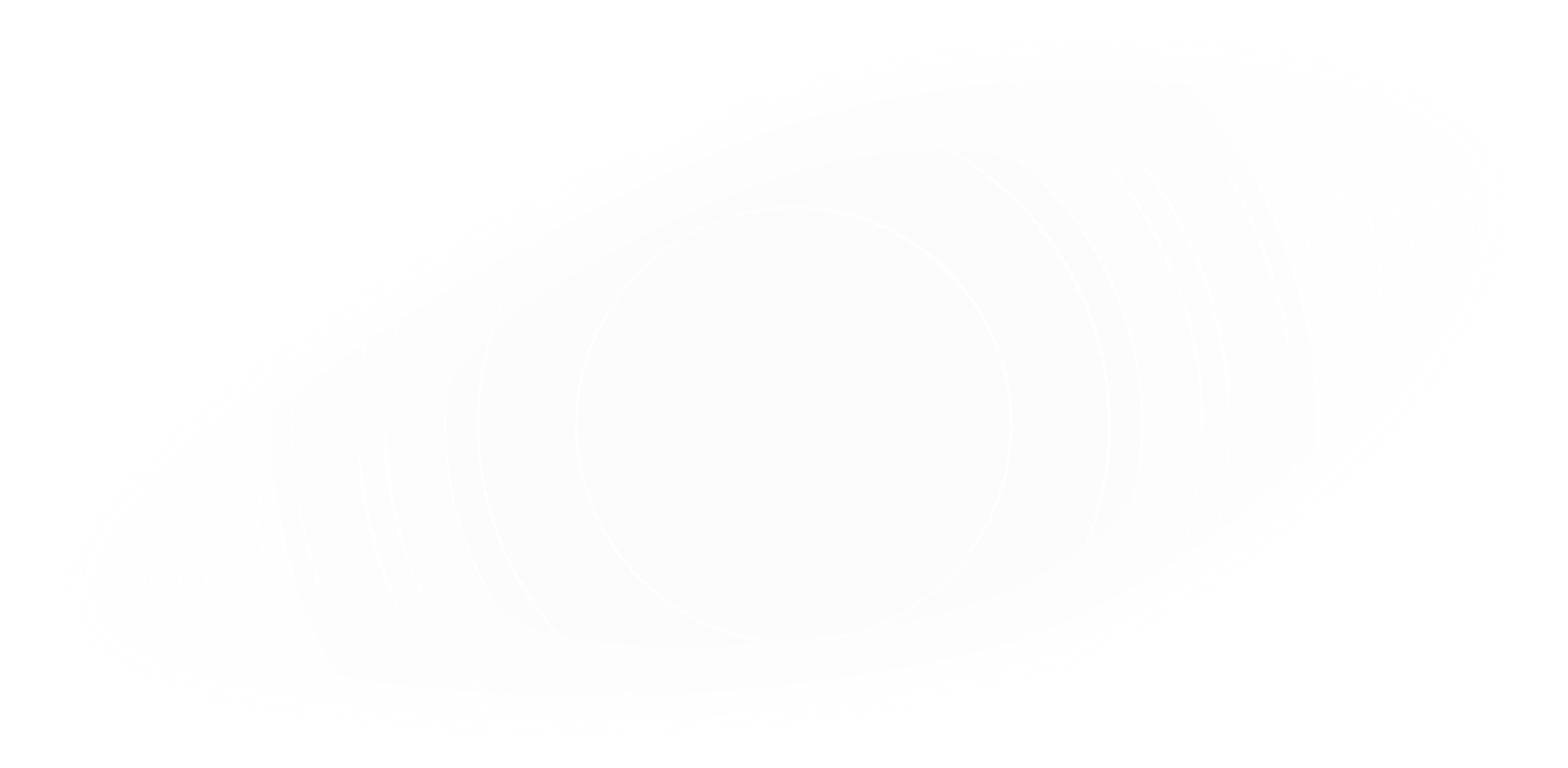 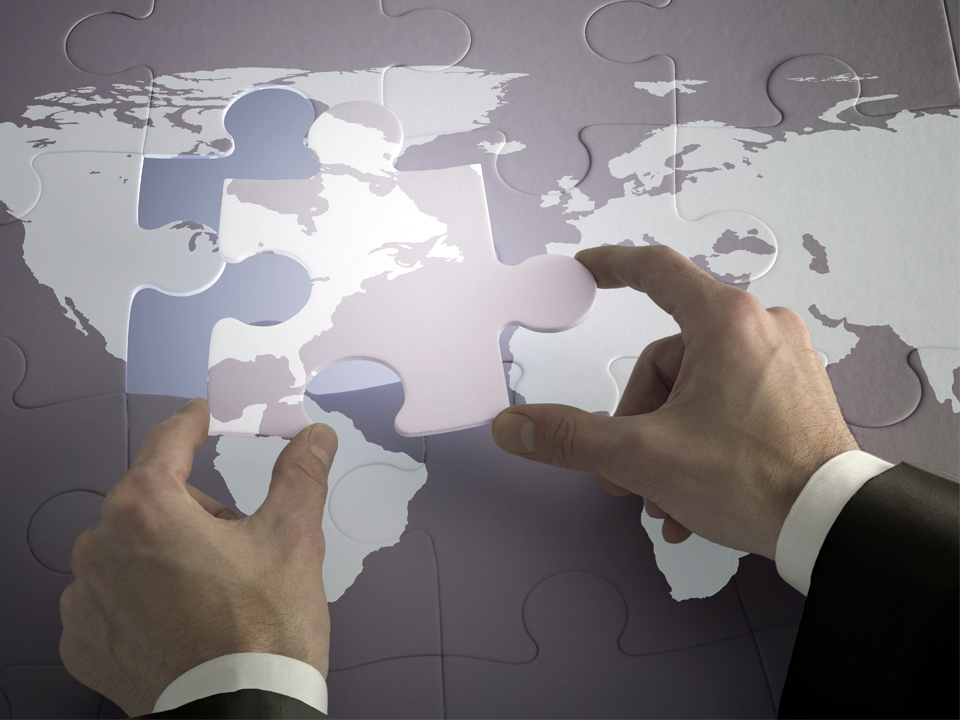 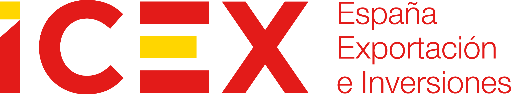 Para implantarse en el exterior
Si busca instalarse en el exterior, ICEX promueve y fomenta la puesta en marcha de su proyecto.
17
Implantación
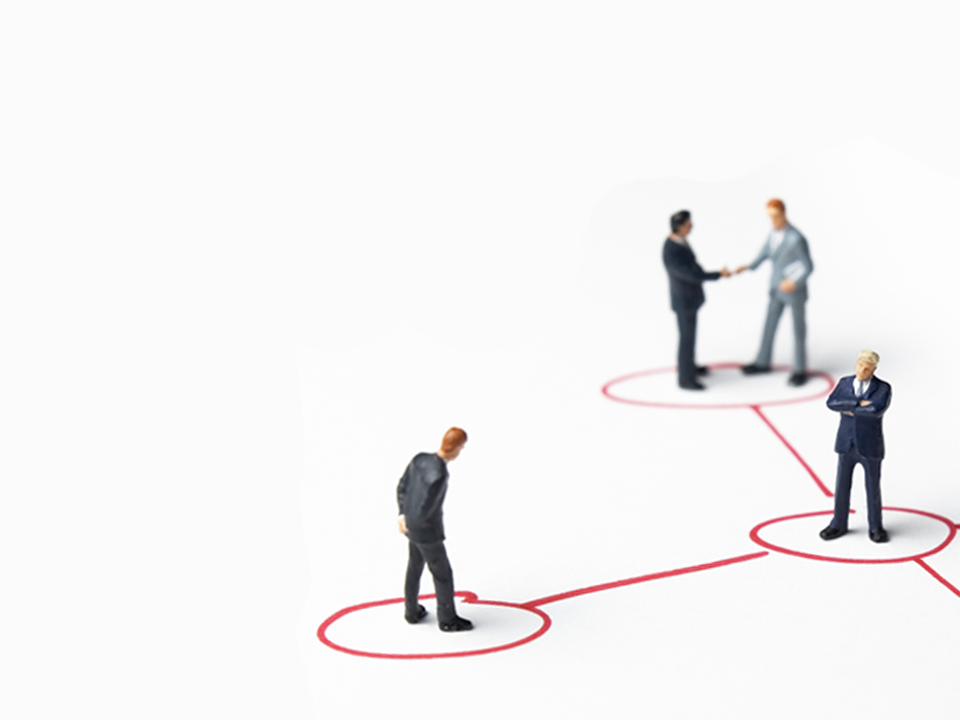 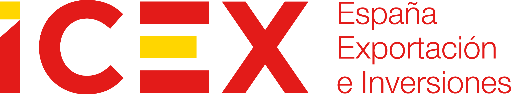 Seleccione potenciales socios
Organizamos Foros de Inversión y Cooperación Empresarial, Encuentros Empresariales y Misiones de Inversores
Identificación de oportunidades      de inversión y cooperación. 
     Agendas de entrevistas con potenciales socios.
     Apoyo institucional al más alto nivel. 
www.icex.es/actividades
18
Implantación
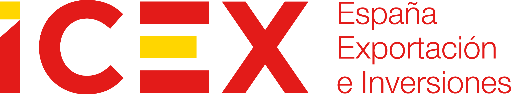 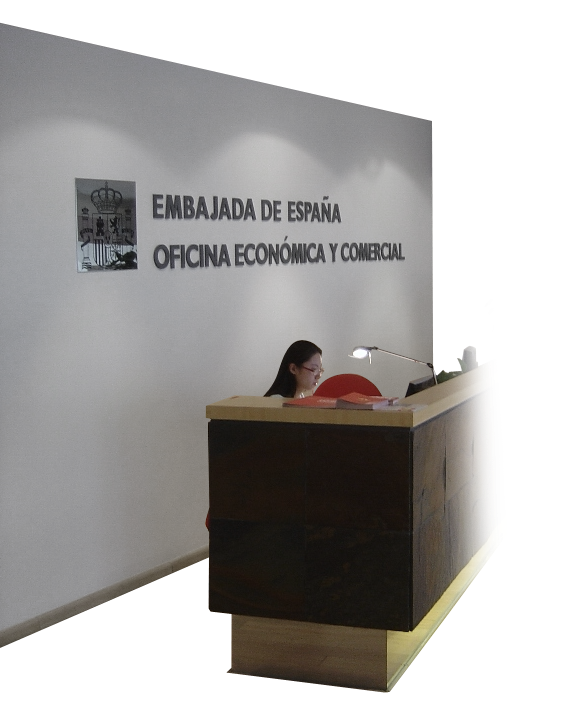 Le ayudamosa instalarse
Si precisa de infraestructura temporal en el país de destino
Centros de Negocio
Situados en la red de Oficinas Económicas y Comerciales de España en el exterior.
 Alquiler de despachos y salas de reuniones.
 Asesoramiento individualizado.
 Apoyo administrativo y logístico.
www.icex.es/suoficinaenelexterior
Programa Desafía
Facilita a pymes españolas su entrada en los ecosistemas tecnológicos más innovadores del mundo para crecer como emprendedor.
https://www.desafia.gob.es/
19
Implantación
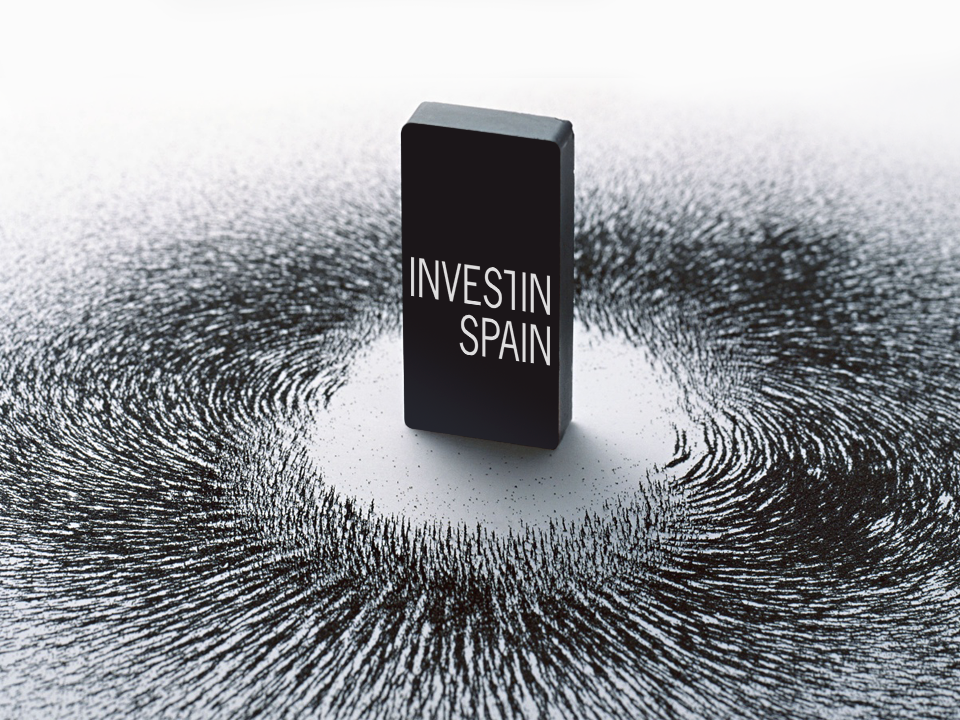 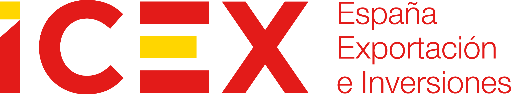 ¿Cómo atraer inversión extranjera y buscar financiación para proyectos en España?
A través de Invest in Spain, facilitamos la captación de inversiones exteriores y ofrecemos asesoramiento:
     Promoción de un clima de inversiones adecuado.
     Transmisión de una imagen de España asociada a un país      competitivo, con recursos humanos y tecnológicos capacitados.
www.investinspain.org
20
Inversiones extranjeras
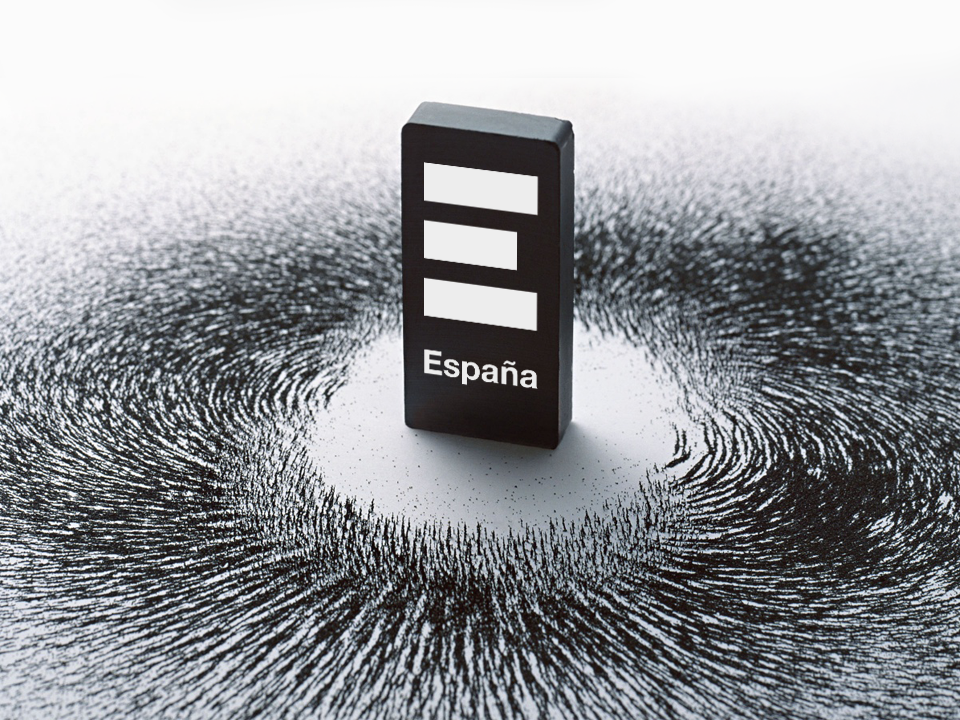 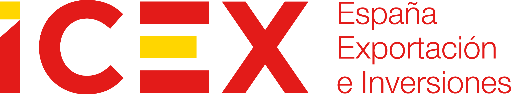 Servicios de atracción de inversiones y financiación
Identificación de inversores extranjeros y potenciales socios en España.
Organización y coordinación de visitas y misiones inversas.
Apoyo en la búsqueda de financiación para inversiones conjuntas.
Elaboración de estudios de opinión y análisis del clima de negocios.
Buscador de ayudas e incentivos regionales y sectoriales.
Creación de una Red de Inversores.
www.investinspain.org
21
Inversiones extranjeras
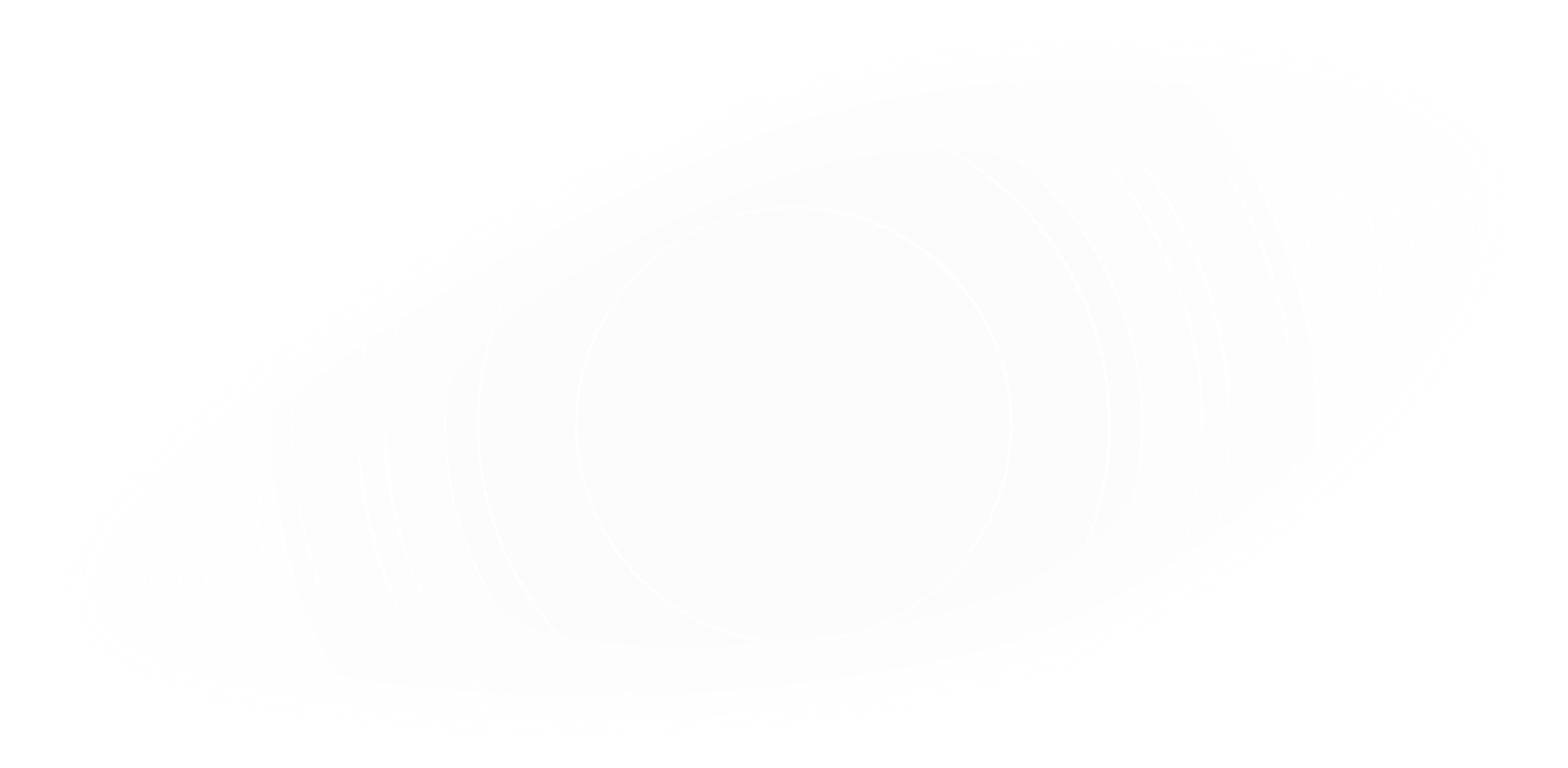 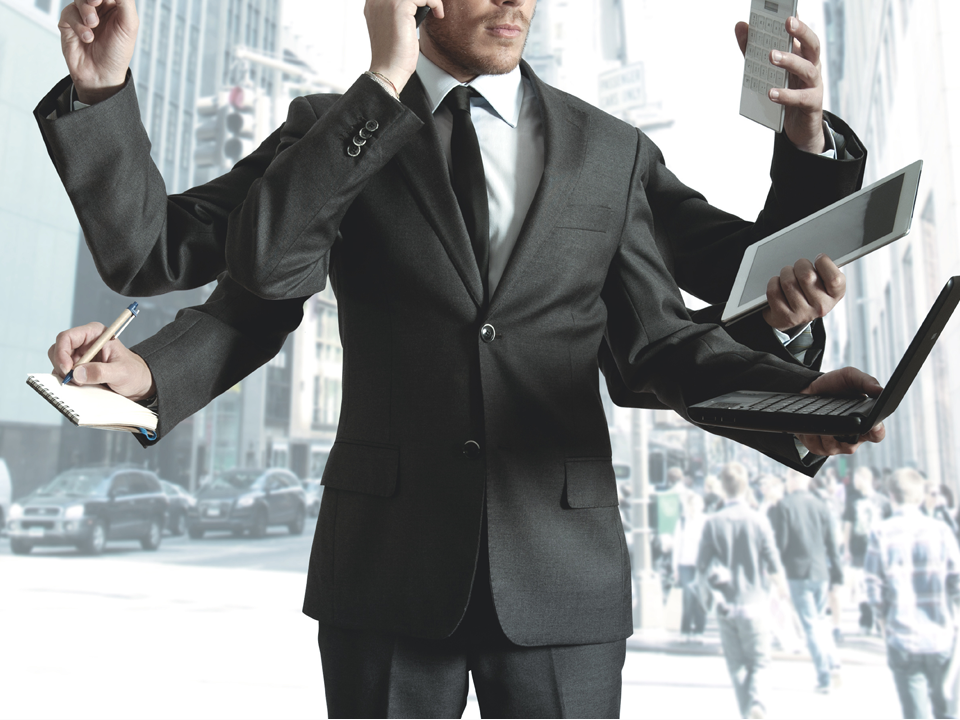 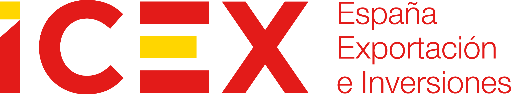 Para todas las fases del proceso de internacionalización
ICEX proporciona servicios integrales de:  
     Información.	
     Asesoramiento.
     Formación.
22
Servicios integrales
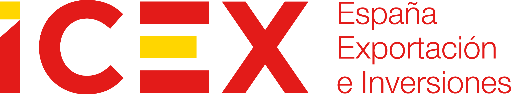 Completa información sobre mercados exteriores
www.icex.es: el portal en castellano dedicado a la internacionalización más consultado en Internet.
oficinascomerciales.es: con información especializada de los más de 150 mercados de la red de Oficinas Económicas y Comerciales en el exterior.
emarketservices.es: facilita la utilización de los mercados electrónicos.
comercio.es: con otros servicios de la Secretaría de Estado de Comercio.
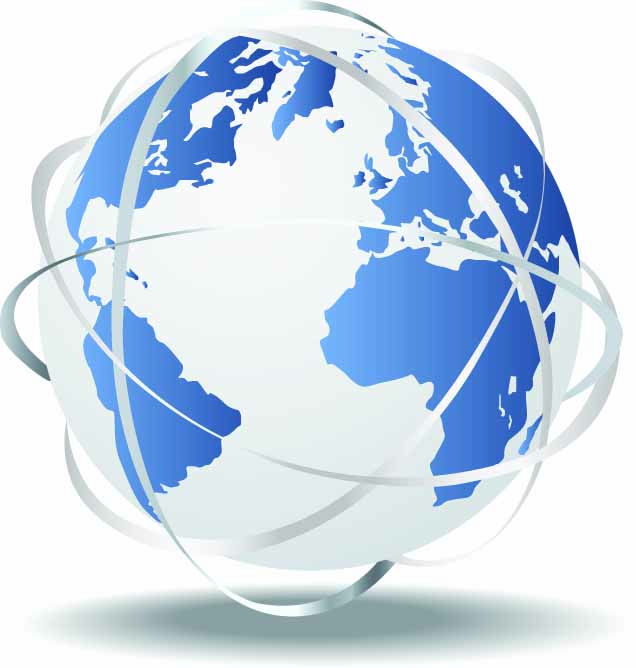 23
Información
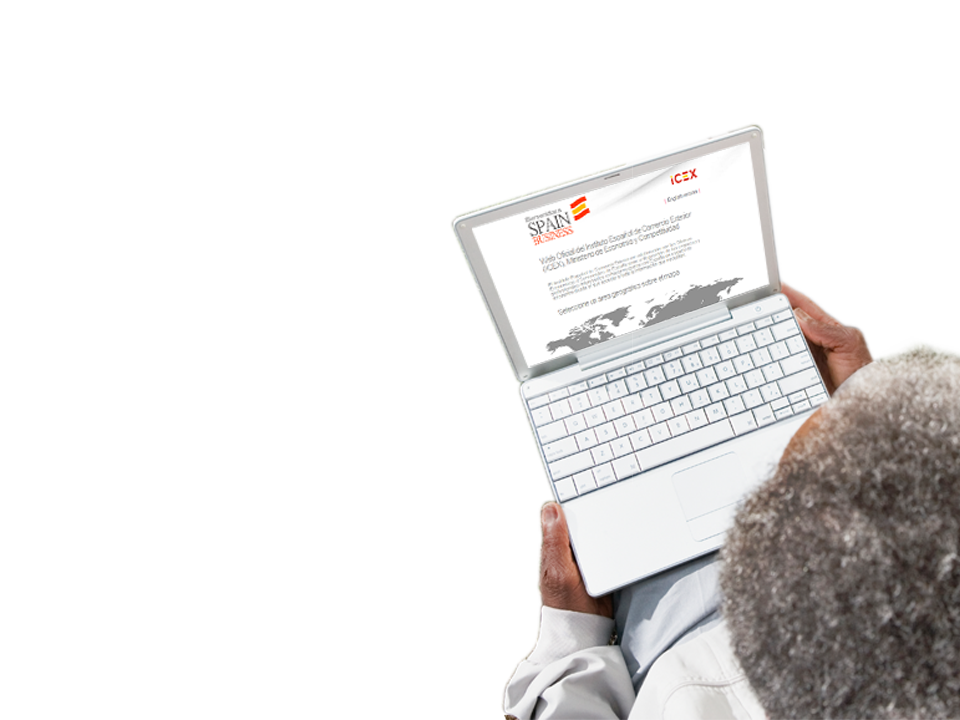 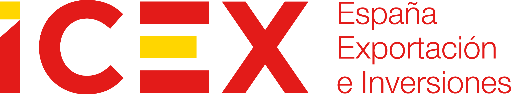 Y portales que acercan la oferta española a la empresa extranjera

www.spainbusiness.com
www.foodswinesfromspain.com
www.interiorsfromspain.com
www.audiovisualfromspain.com
24
Información
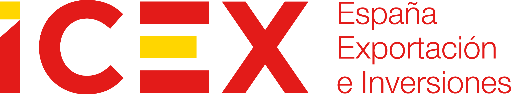 Con publicaciones y contenidos multimedia
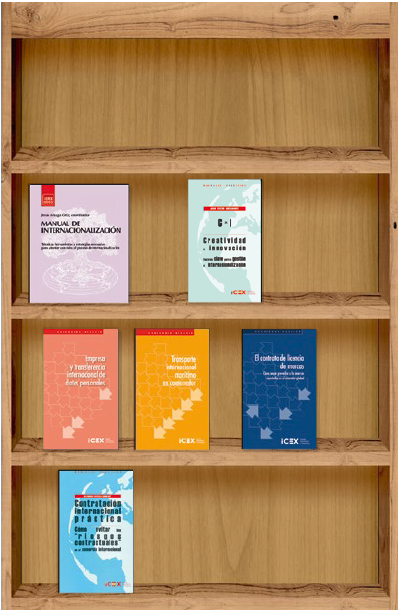 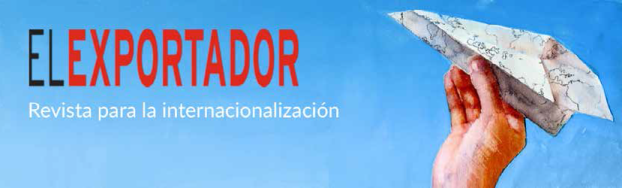 Publicaciones ICEX
Fondo documental con más de 4.000 documentos, de acceso online público y gratuito, y con renovación permanente, a disposición de las pymes españolas.

www.icex.es/publicaciones

ICEX El Exportador
Revista online para la internacionalización con noticias, reportajes, información de mercado, vídeos y actualidad empresarial.
www.icex.es/elexportador
25
Información
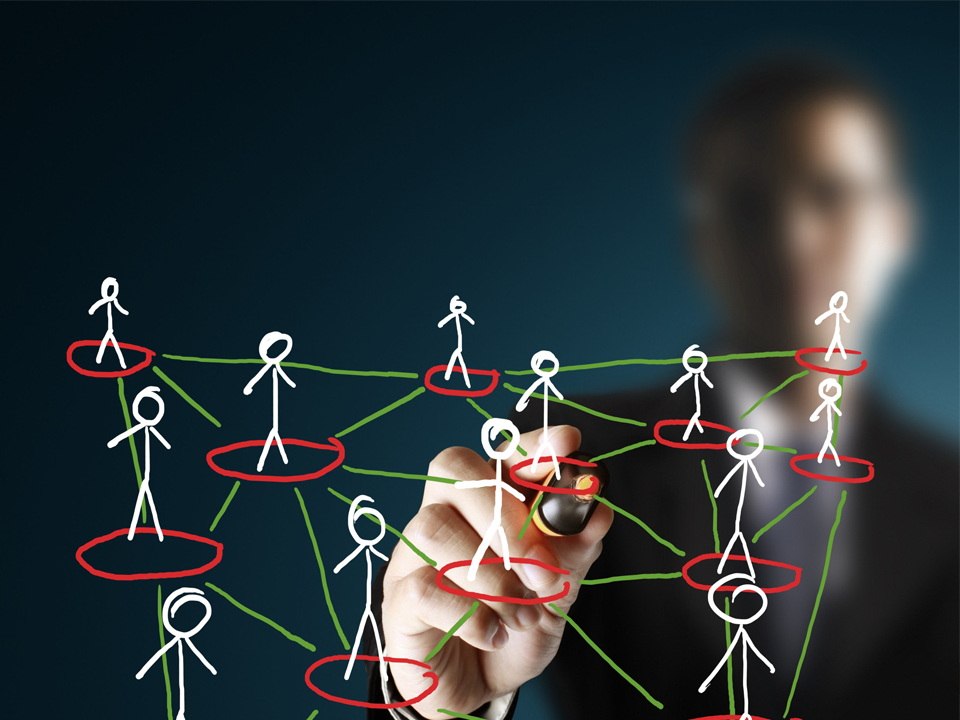 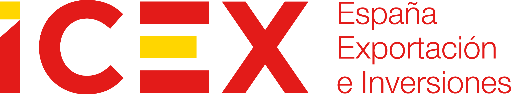 Conozca nuevas oportunidades de negocio 
El Servicio de Oportunidades de Negocio le proporciona información actualizada sobre demandas de productos y servicios españoles, y opciones de inversión en el extranjero.
www.icex.es/oportunidades
26
Información
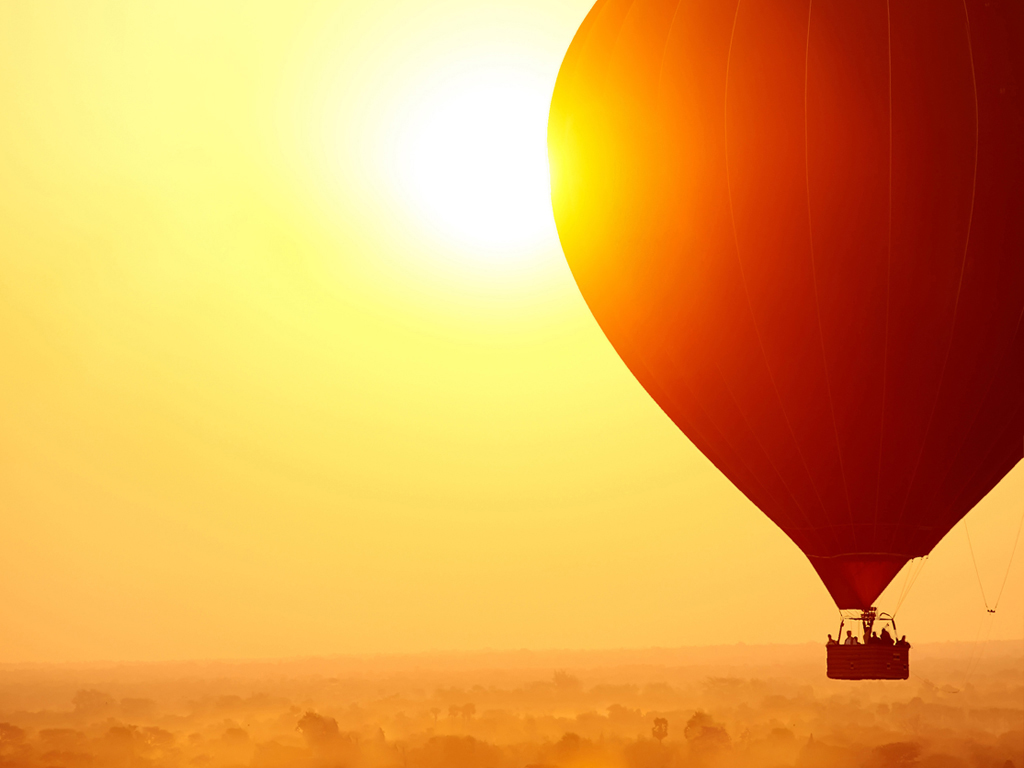 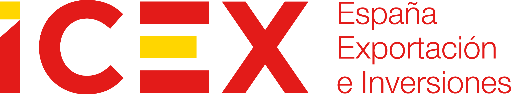 Ventana Global
Ventana Global ofrece, de forma integrada, todos los servicios y el conocimiento de la Administración General del Estado para impulsar la internacionalización de la empresa.

(+34) 913 497 100 | informacion@icex.es

Un canal único, directo y accesible a los recursos de Secretaría de Estado de Comercio, CDTI, CESCE, COFIDES,  ENISA, ICEX e ICO.
27
Asesoramiento
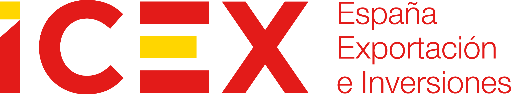 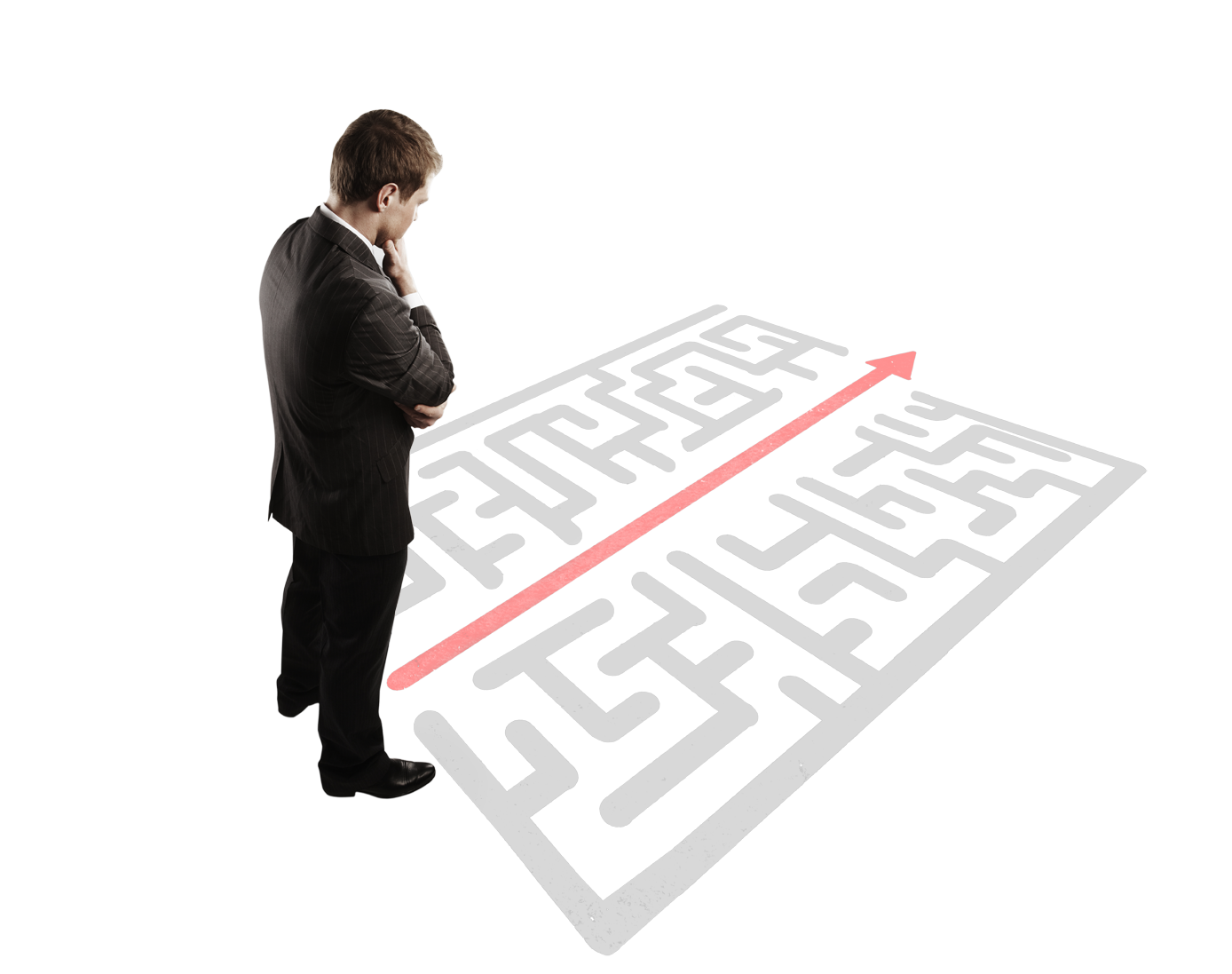 Servicios Personalizados
ICEX proporciona asesoramiento y apoyo a medida, bajo tarifa, a través de la Red de Oficinas Económicas y Comerciales
Información personalizada de mercados exteriores. 
Agendas de reuniones de negocio.
Identificación de socios comerciales.
Apoyo logístico.
Misiones inversas.
Con control de calidad garantizado.
www.icex.es/serviciospersonalizados
28
Asesoramiento
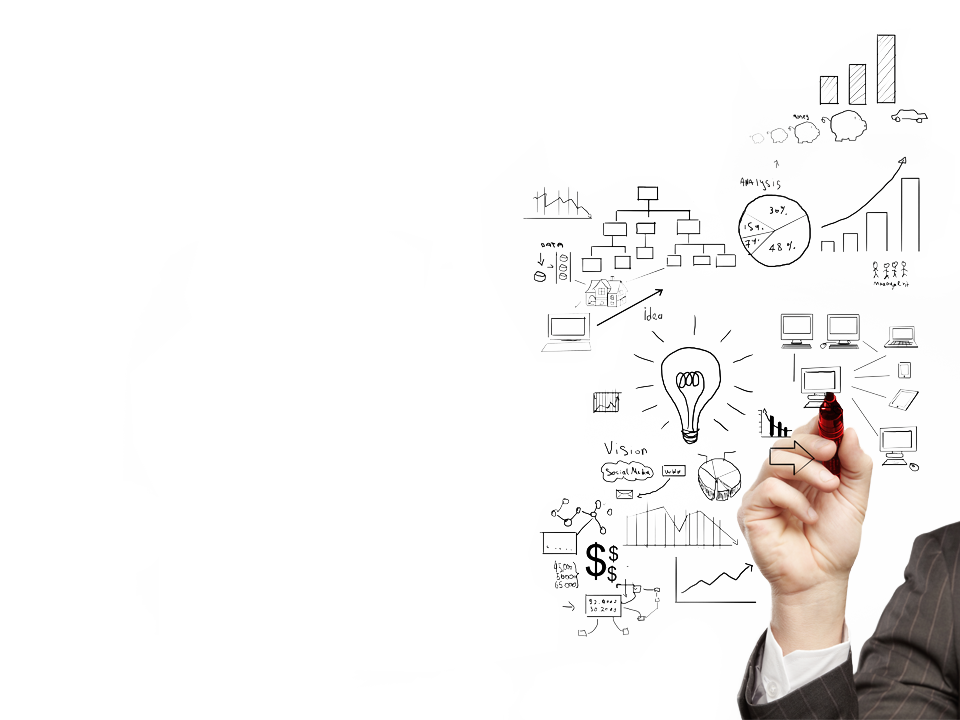 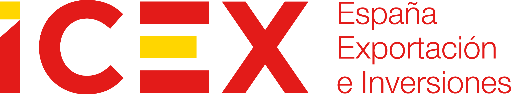 Asesoramiento sobre inversiones
Para optimizar su inversión en el exterior

Asesoramiento sobre inversiones en el exterior.
Diagnóstico de estudio y factibilidad a medida, bajo tarifa.
Orientación sobre financiación para la implantación en el exterior. ICEX dirigirá a su empresa hacia fuentes públicas y privadas que cuenten con fondos para financiar el proyecto, como el programa Pyme-Invierte.
www.icex.es/asesoramientoinversiones
www.icex.es/pymeinvierte
29
Asesoramiento
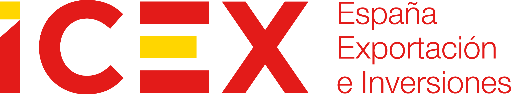 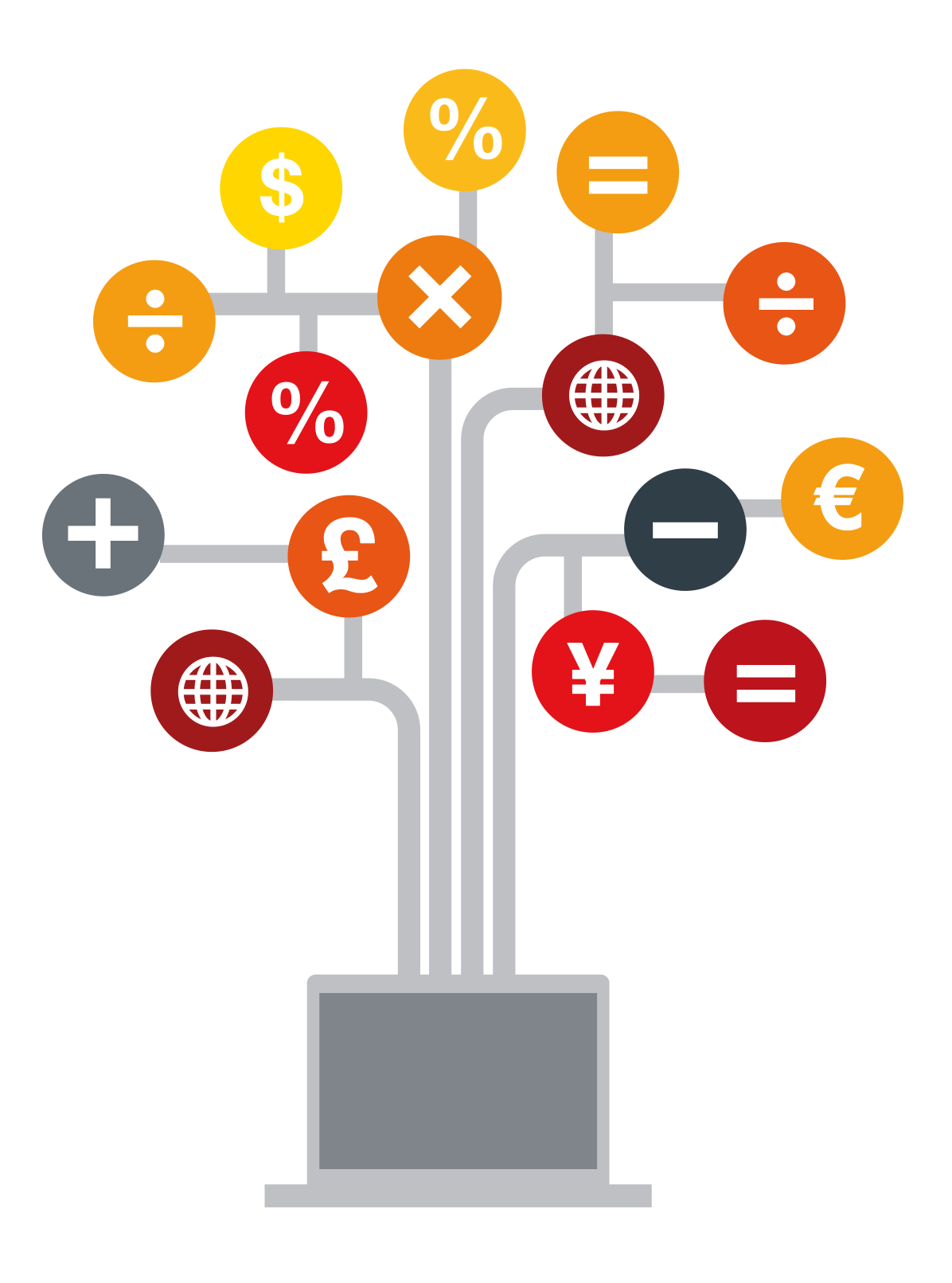 Simulador de costes de establecimiento
Para calcular en segundos el coste 
de implantación de la empresa en
100 mercados.

Coste de implantación aproximado.
Comparativa con otros países afines.
Importe en moneda local, euro o dólar.
Clima de inversión.

Y completa información de mercado.
www.icex.es/simuladordecostes
30
Asesoramiento
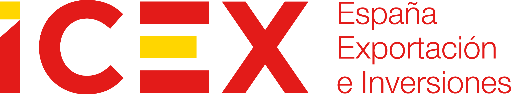 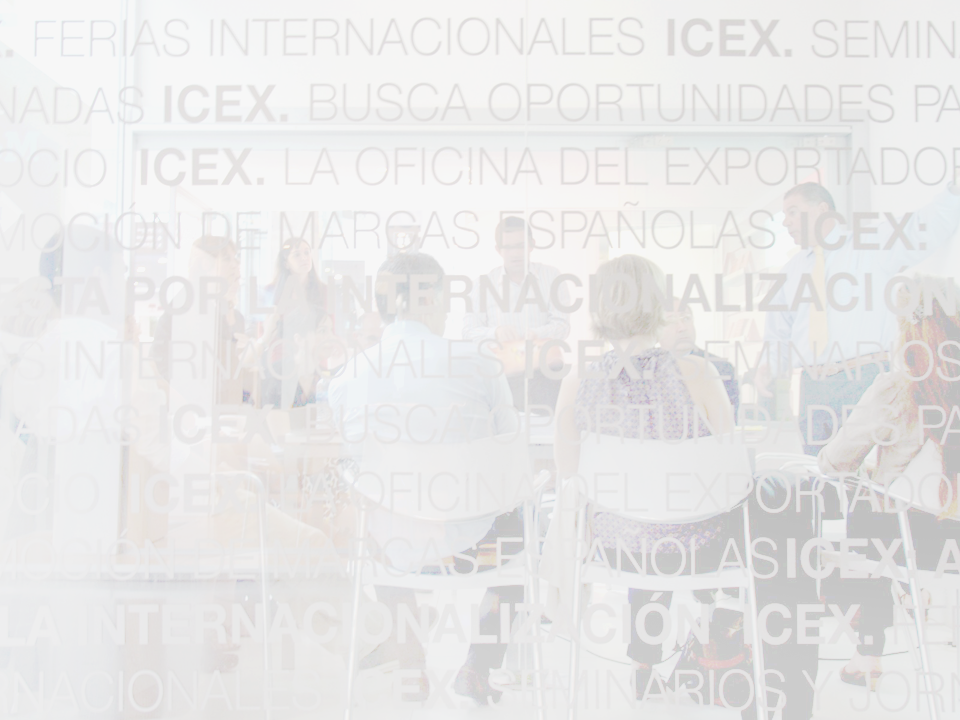 Formación en internacionalización
Porque el capital humano es un elemento clave en el proceso de internacionalización
Seminarios y jornadas presenciales en toda España.
www.icex.es/actividades
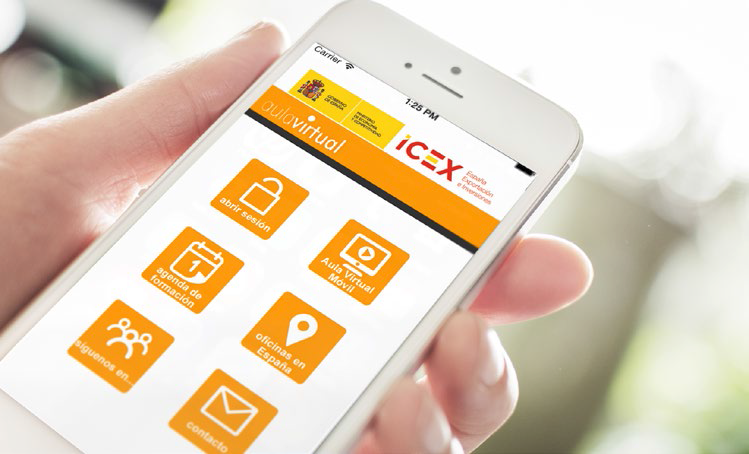 Servicios de e-learning a través de Aula Virtual. 
www.icex.es/aulavirtual
Becas de Internacionalización:  285 becarios formándose en Oficinas Comerciales en 2020. 
www.icex.es/becas
Formación especializadacon los programas de ICEX-CECO
www.ceco.es
31
Formación
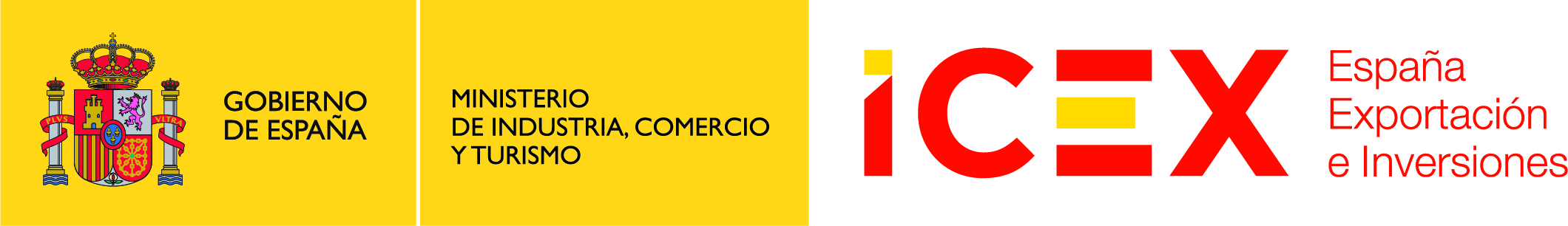 Gracias por su atención
www.icex.es
(+34) 913 497 100